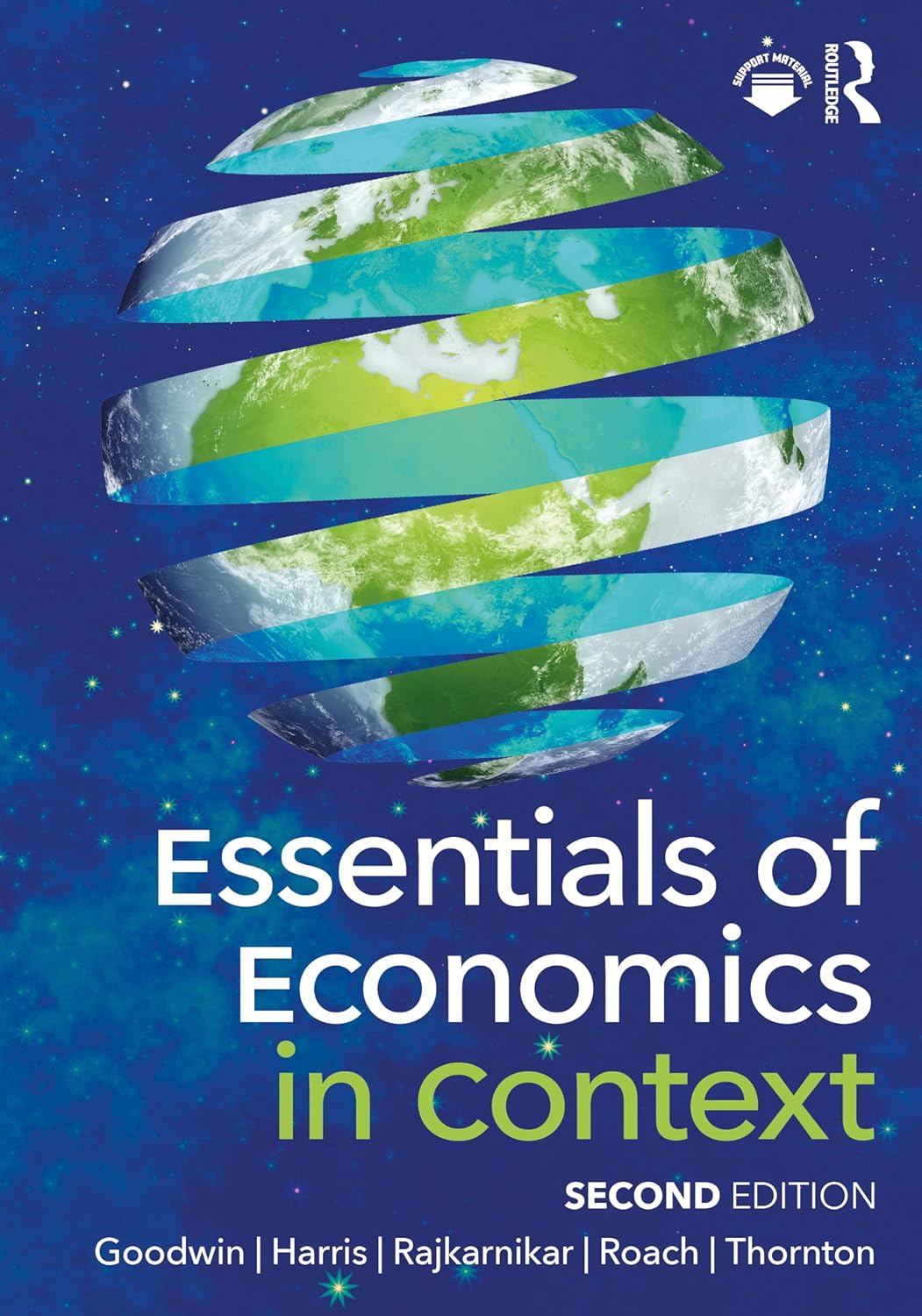 Chapter 7:

Markets for Labor
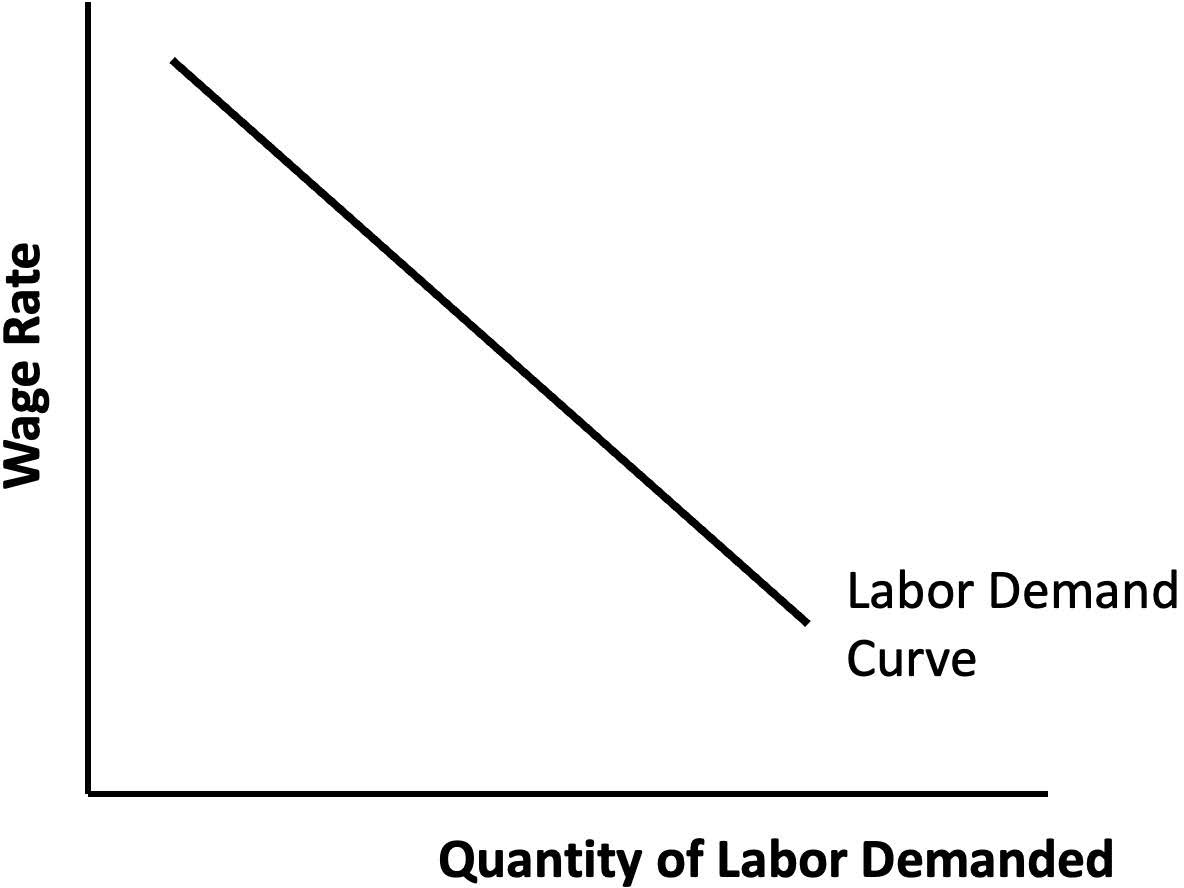 [Speaker Notes: Figure 7.1]
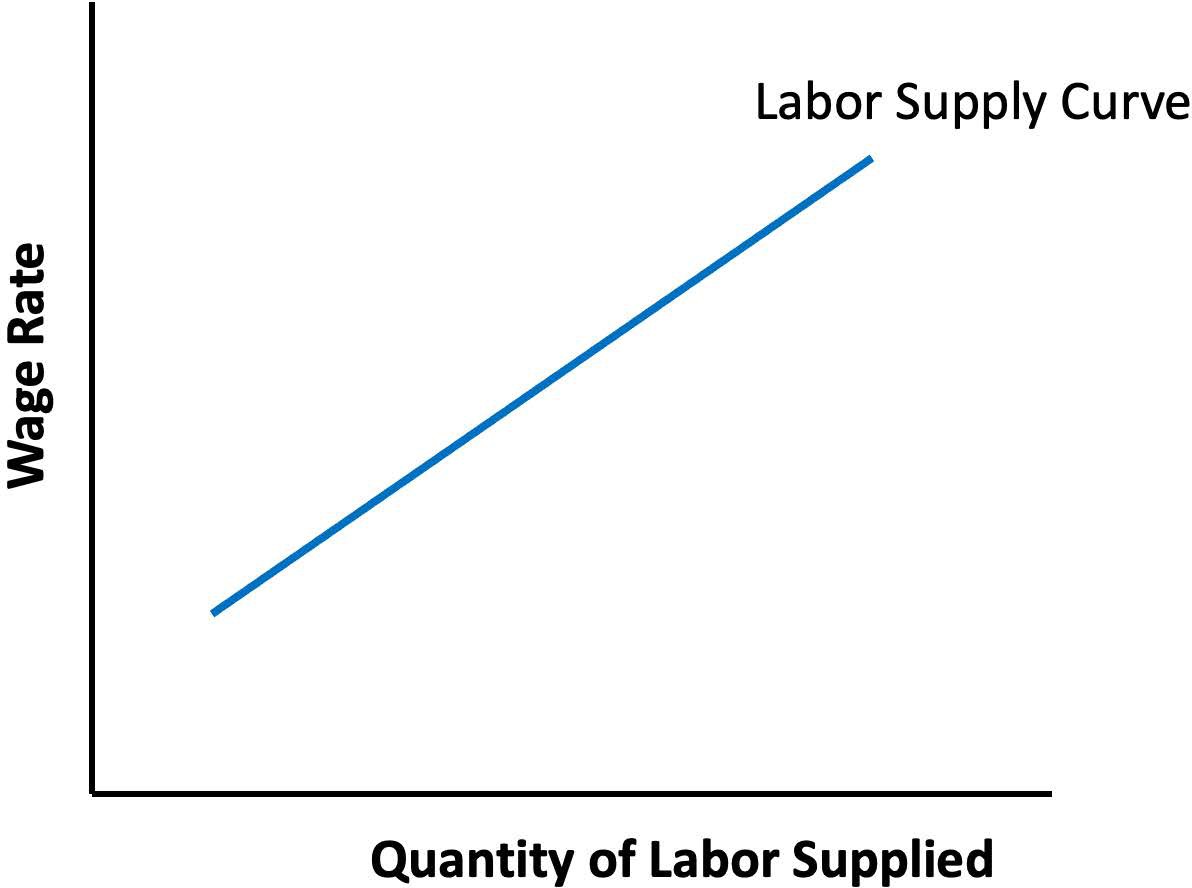 [Speaker Notes: Figure 7.2]
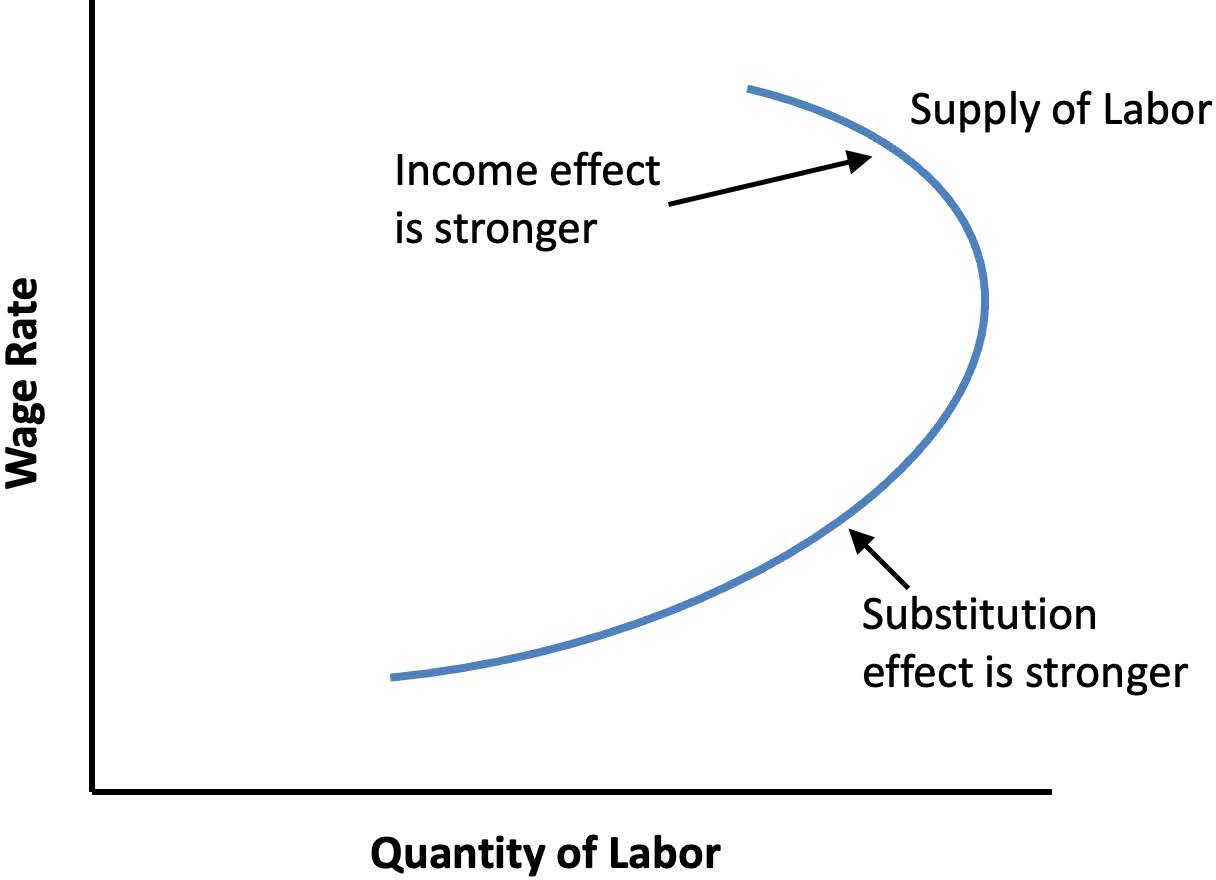 [Speaker Notes: Figure 7.3]
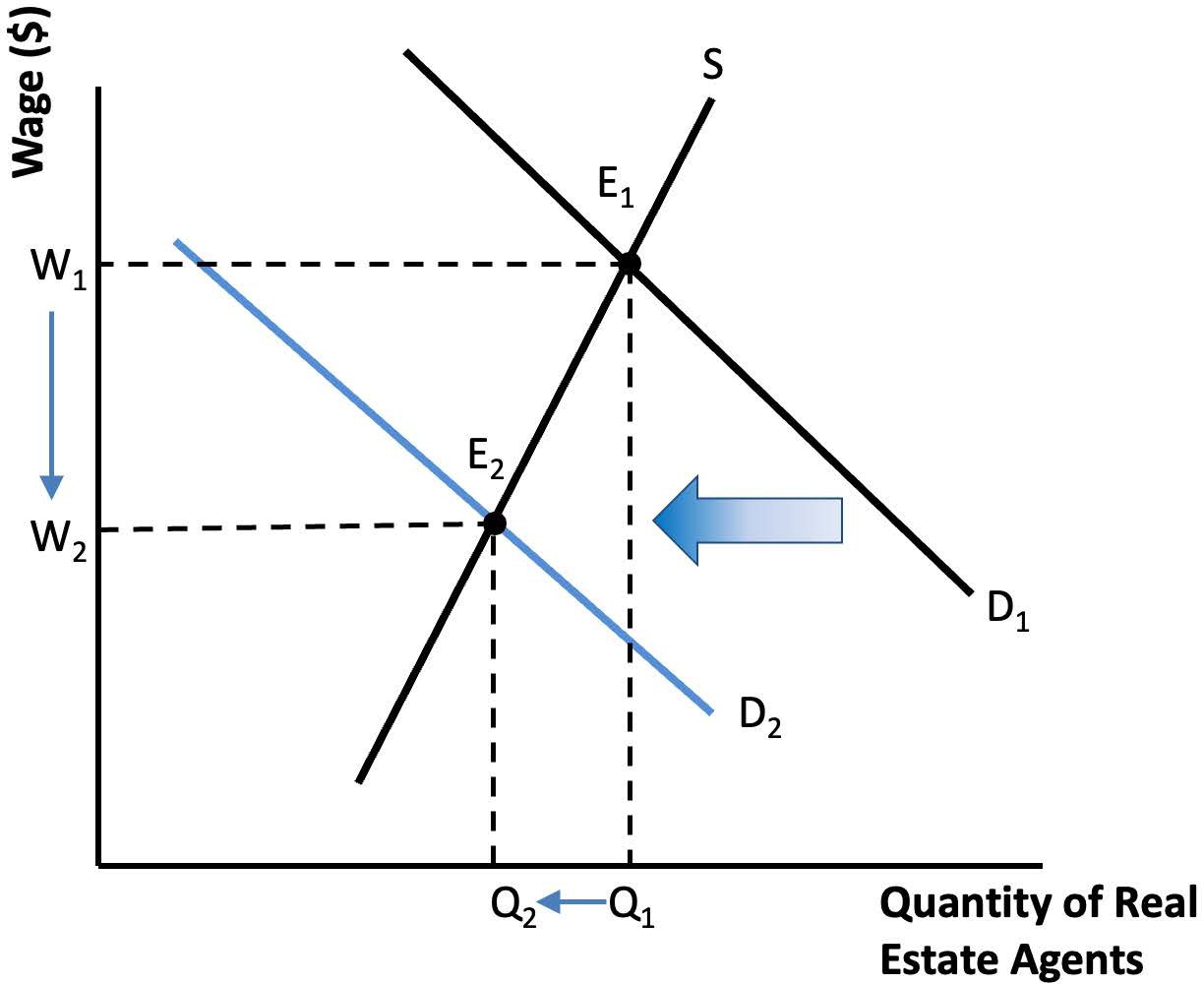 [Speaker Notes: Figure 7.4]
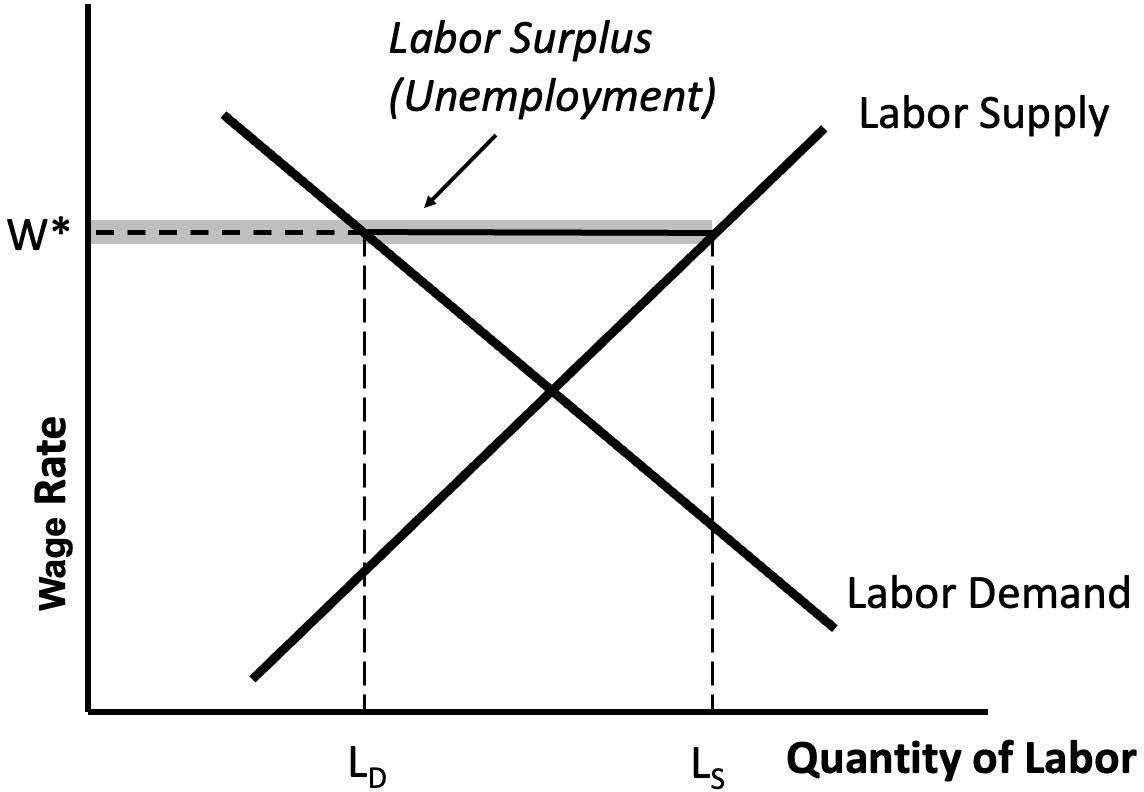 [Speaker Notes: Figure 7.5]
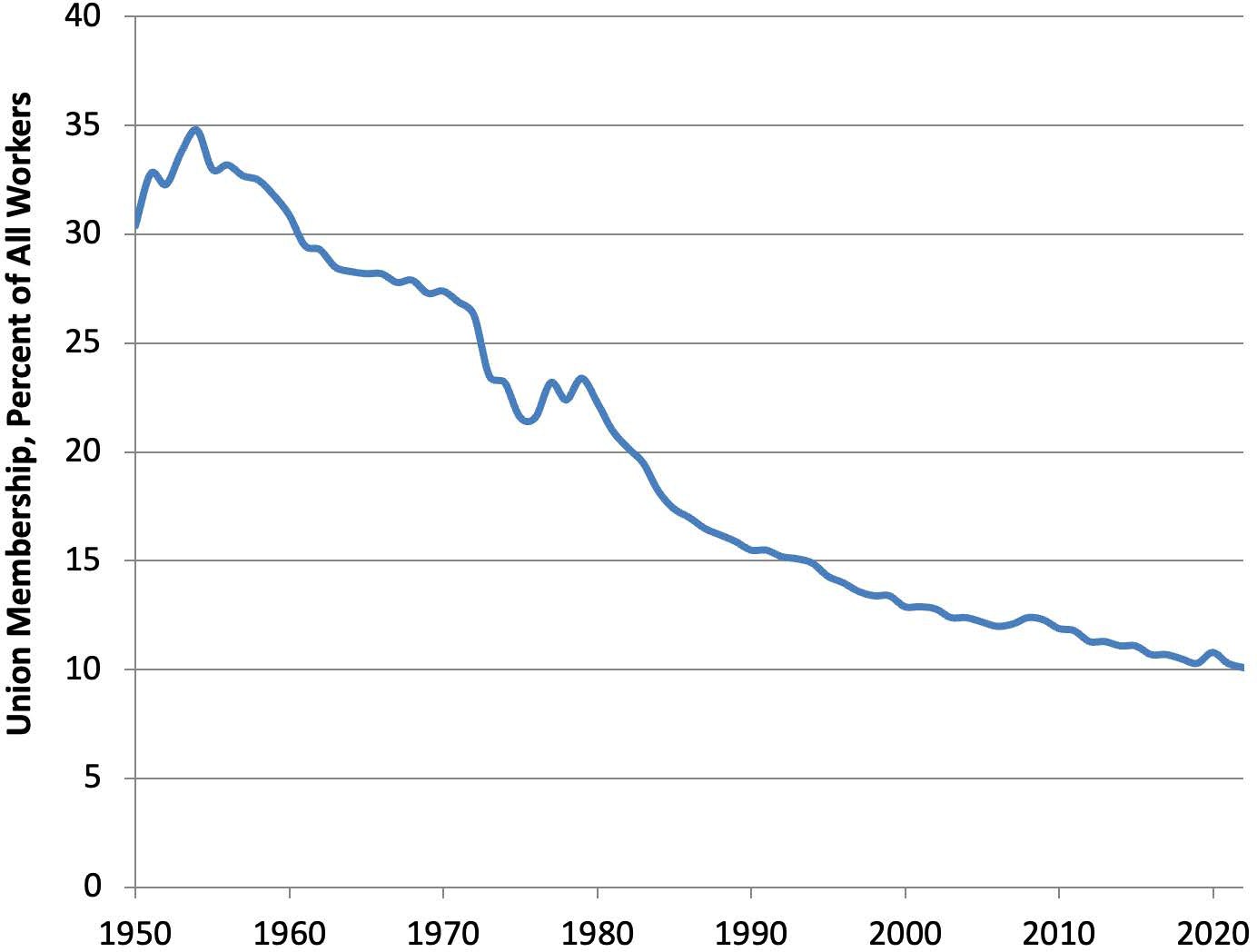 [Speaker Notes: Figure 7.6]
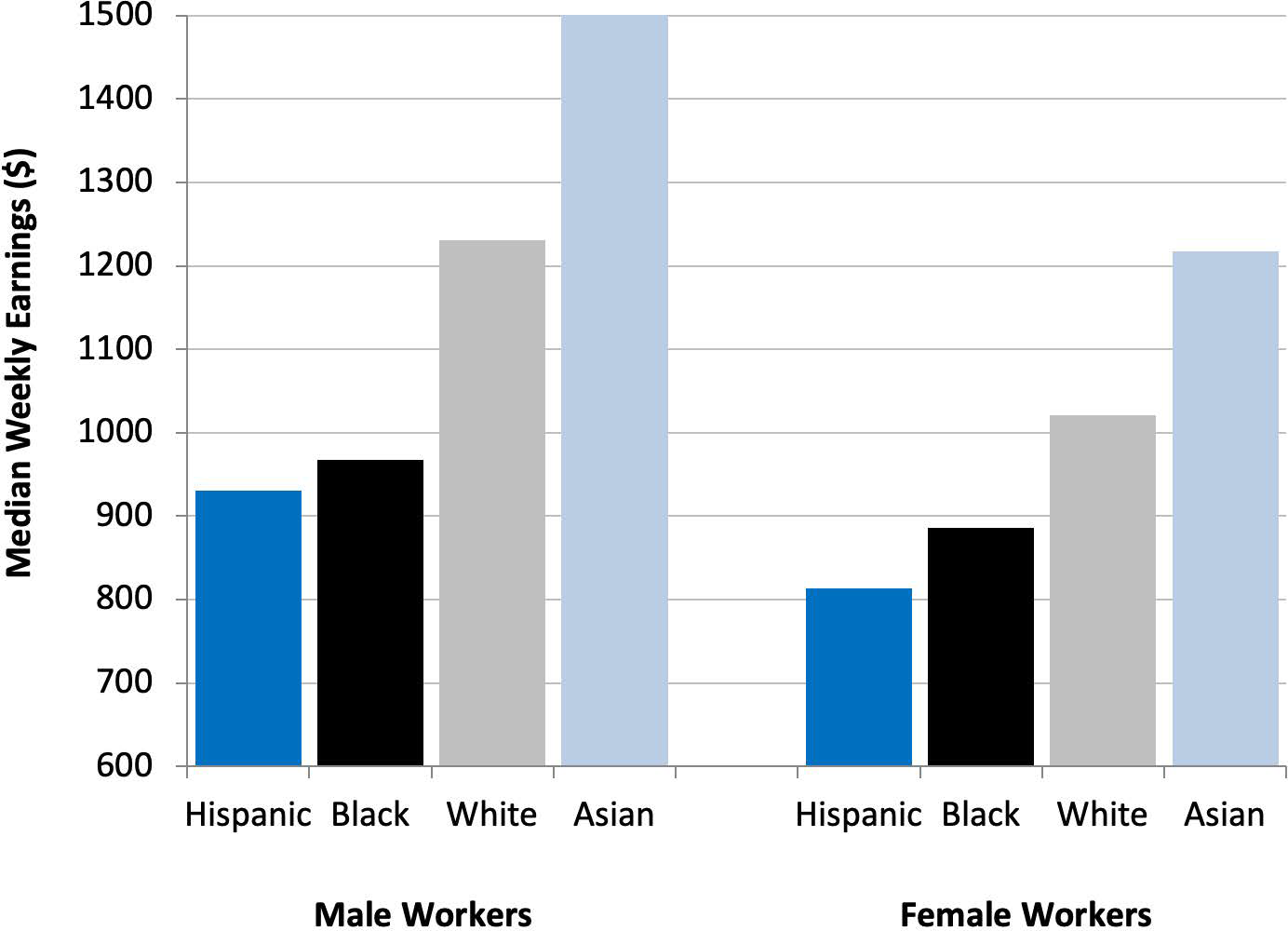 [Speaker Notes: Figure 7.7]
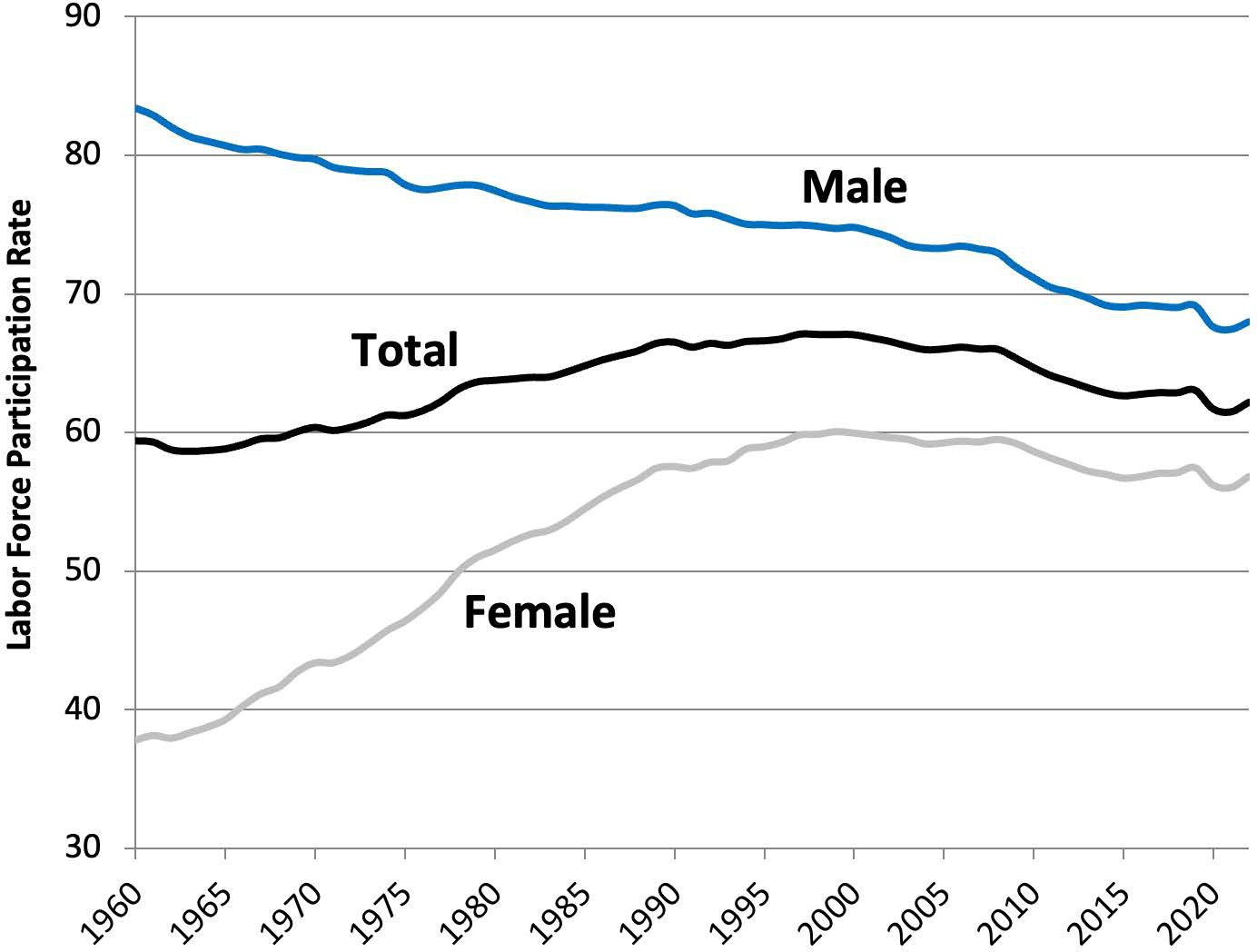 [Speaker Notes: Figure 7.8]
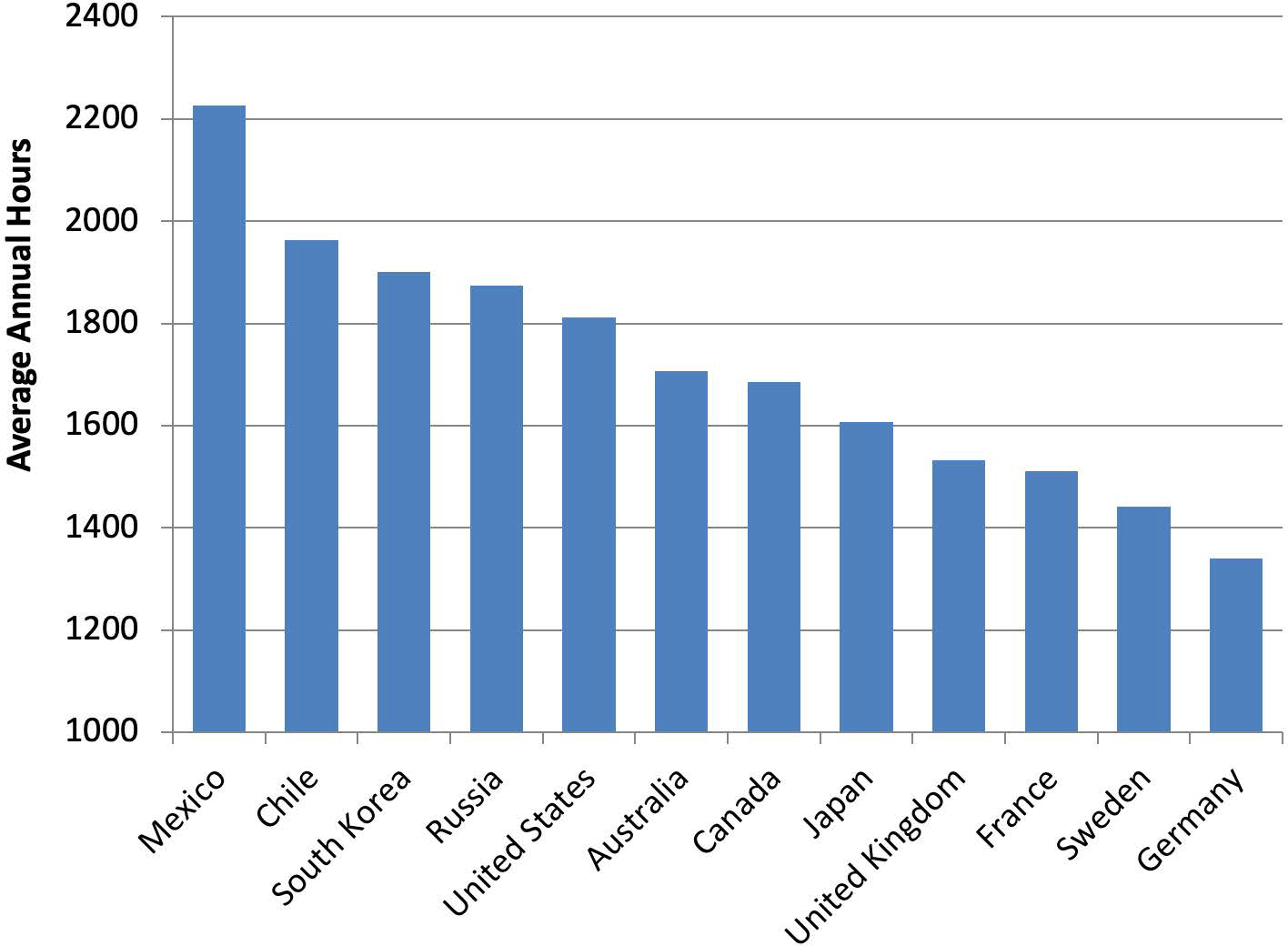 [Speaker Notes: Figure 7.9]
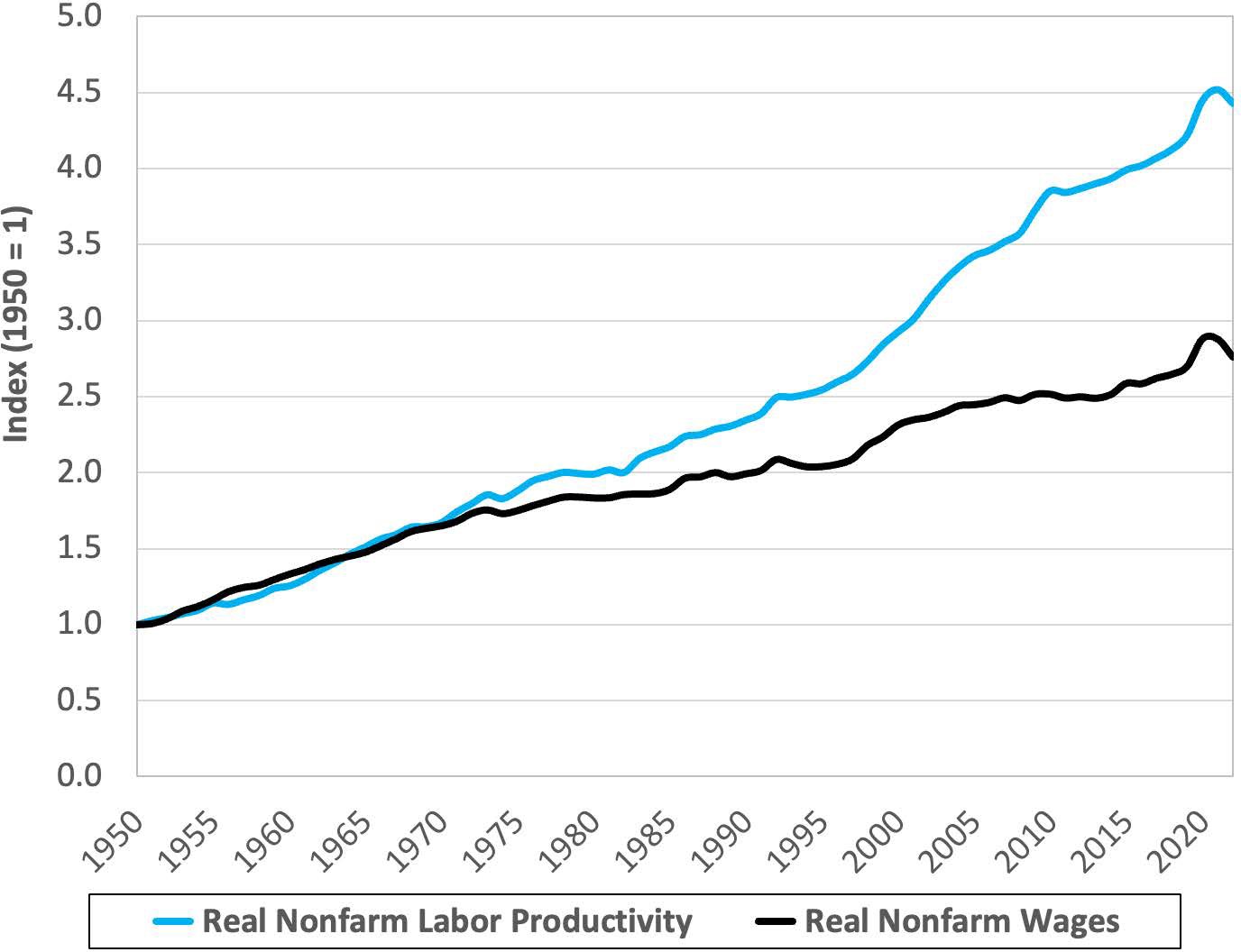 [Speaker Notes: Figure 7.10]
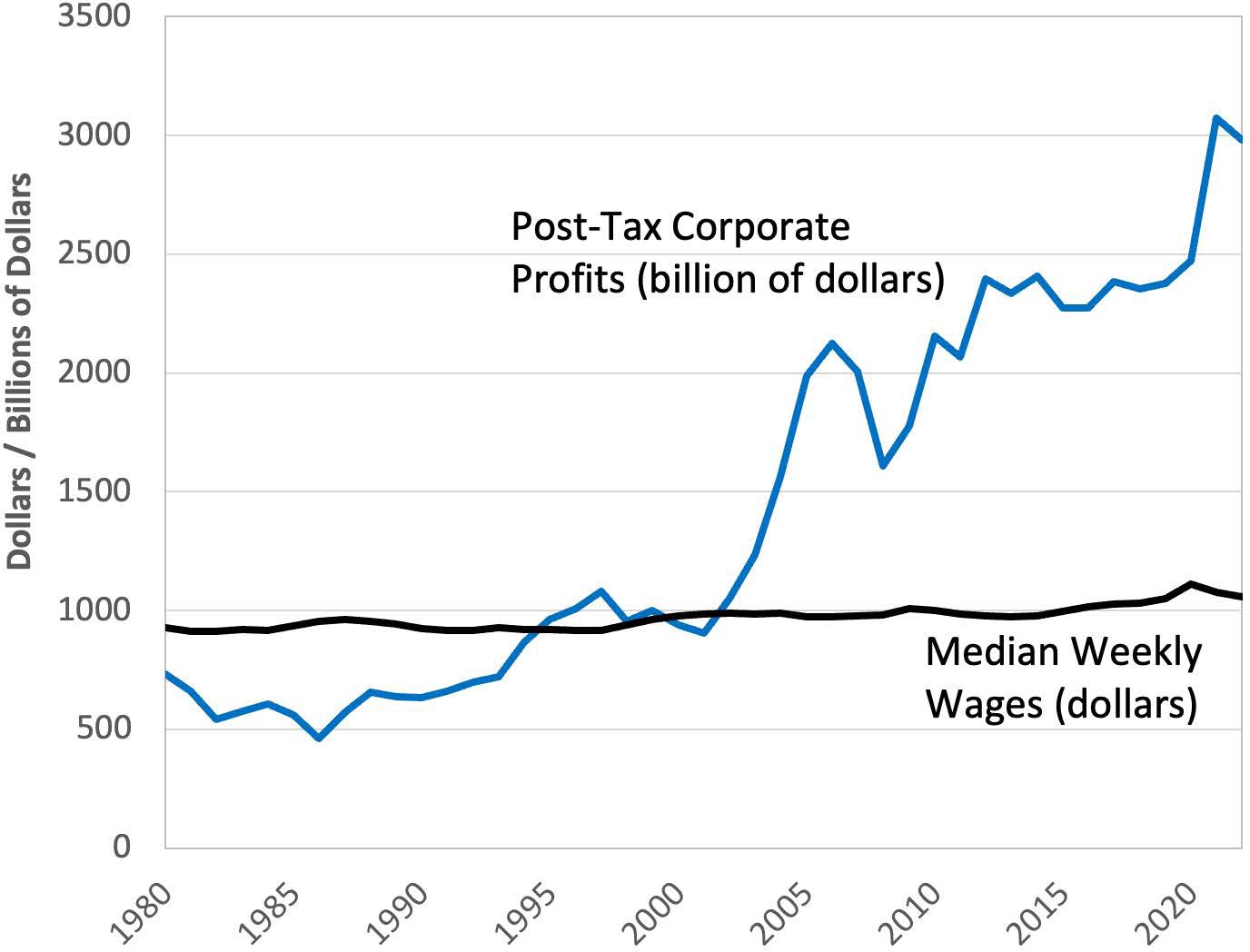 [Speaker Notes: Figure 7.11]